Ecologie industrielle et économie circulaire GI-4-S2-EC-EIE	2024-25
8.&9. Material/energy Flow Analysis
1
[Speaker Notes: Pour 2024-25 :
Après Exo5 : Passer au multi-période pour montrer le cas où les ΔS≠0
Exo6 :
Ajouter slide avec l’autre méthode de linéarisation de la valeur absolue.
Modifier les données de exo6.xls pour voir si les élèves trouvent le taux de recyclage optimal alpha (ce fichier part bien de F01=64000 différent de F20=66000 dans les mesures M, mais le taux de recyclage alpha=50% du fichier est l’optimal, donc on ne peut pas vérifier si les élèves l’ont cherché par tâtonnement).


Feedback de Thierry sur la séance avec les 4GI2 :
DIFFUSER UN MESSAGE LA VEILLE POUR DEMANDER AUX ELEVES D’APPORTER LEUR ORDINATEUR – et leur dire de ne pas le sortir avant la partie « demo3 »
La chose que je trouve la plus intéressante dans cette séance est dans la partie Excel. Dans Exercice 2/Demo 3, j’avais l’intuition qu’augmenter progressivement le taux de recyclage alpha vers 100% causerait une croissance exponentielle du flux F12. L’inversion de la matrice A (dernière slide, celle avec son code Python) prouve que le lien n’est pas exponentiel mais en 1/alpha (enfin, en 1/(1-alpha) pour être rigoureux), mais qui conduit tout de même à un flux F12 qui diverge vers l’infini. (Notez que dans cet exercice, le modèle « force » une entrée F01 = D et qu’un taux de recyclage alpha = 100% impliquerait (si c’était possible) que le flux de sorte F20 s’annule car tout serait recyclé, d’où mon intuition (fausse) de croissance exponentielle).
Pour parler de l’hypothèse de régime stationnaire et de ses variations de stocks nulles sur un an, j’ai parlé du calcul des besoins du MRP : Entre le 1er janvier 2023 et le 1er janvier 2024, le stock fluctue mais on ne regarde pas le niveau à cette date mais uniquement sa variation qui est supposée nulle entre ces 2 dates. Par contre, le calcul du MRP – qui se fait aussi sur l’année – regarde les flux mois par mois, donc ajoute un indice t de période à toutes les variables pour, par exemple, faire du lissage de charge (on surproduit au printemps pour remplir les stocks, puis on vide les stocks pendant que les employées sont en vacances).
Les élèves auraient aimé 5 ou 10 minutes de plus sur Excel. J’ai noté que j’ai fini ces slides à :
8h40 pour la fin de la recopie de l’exo de la slide 10 par les élèves (=8h40 est l’heure du passage à la slide 11)
Fin exo 1 à 9h10
Exo slide 18 fini à 9h34]
« On ne connaît que ce que l’on mesure » [slogan 6σ]
Vu en 3G: ACV (Analyse du Cycle de Vie)
Vu aujourd’hui : MFA (Material Flow Analysis)
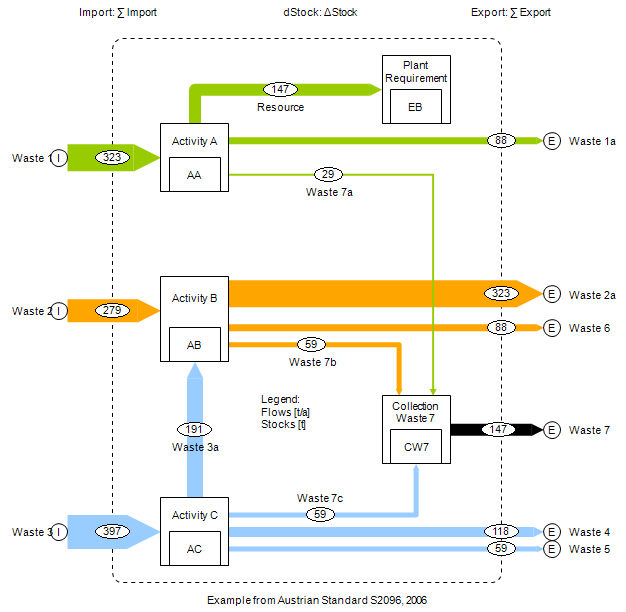 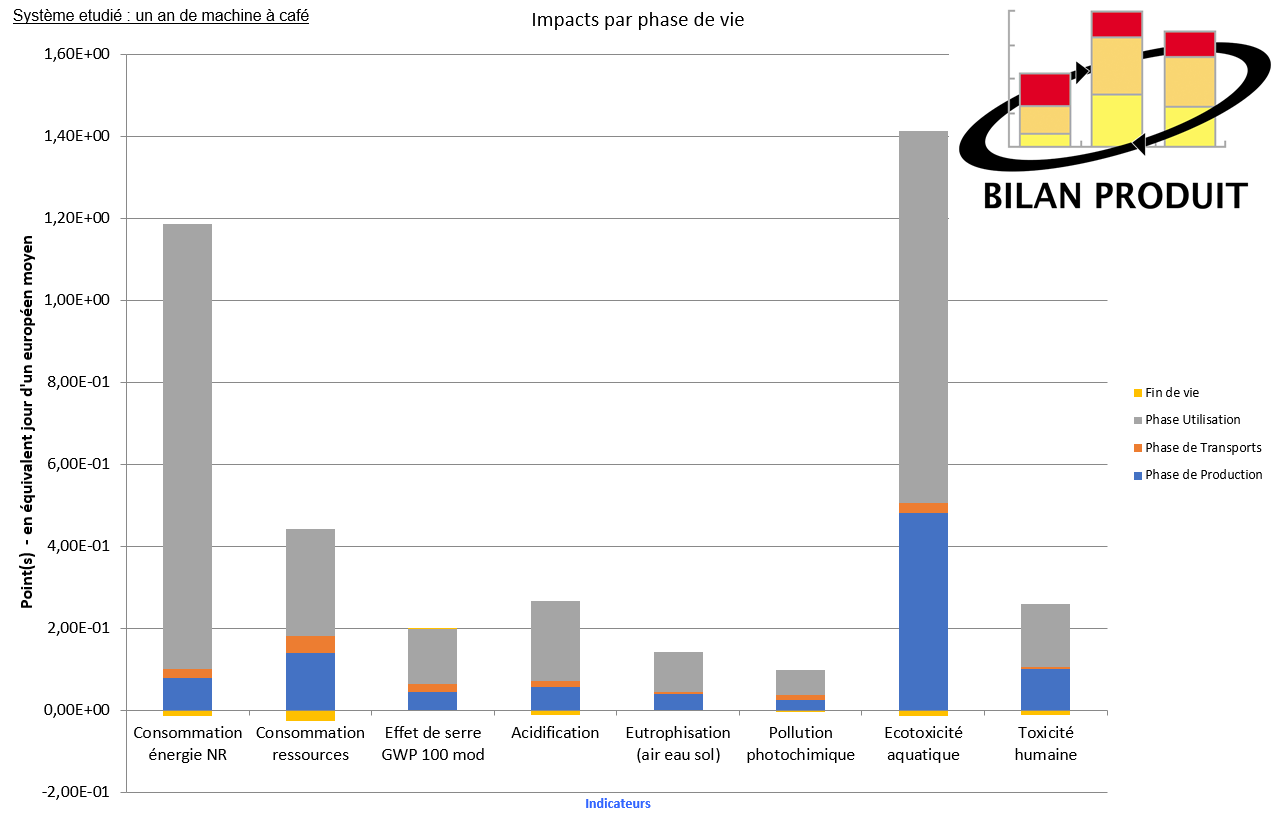 Diagramme de Sankey : Epaisseur des flèches proportionnelle à la valeur des flux
[ADEME (2011) Exemple de la machine à café du logiciel Bilan produit]
2
[Fichier « Example from Austrian Standard S2096, 2006 » fourni avec le logiciel STAN 2.7.101]
[Speaker Notes: L’idée est non seulement de montrer ce transparent maintenant, mais de revenir dessus en présentant les transparents suivants pour rendre visuel la comparaison entre ACV et MFA.

Remarque : les flèches de cette MFA sont clairment monoflux pour coller à ce qui sera vu aujourd’hui, mais on peut remplacer chaque flux scalaire par un flux vectoriel.]
Objectifs des 2 prochaines séances
Comprendre et manipuler les concepts d’une MFA
savoir équilibrer les flux à chaque processus
comprendre qu’une MFA quantifie l’intérêt de circulariser les flux (c.f. Kalundborg et Rebooteille)
s’exercer sur des MFA monoflux et statiquespour observer l’impact rapide d’un taux (de recyclage, d’efficacité…) sur les flux (recyclés, disponibles…)
(Séance 10) savoir manipuler une MFA avec les outils du GI (ici, Recherche Opérationnelle)
connaître des bases de réconciliation de données
Exo6 : Remplacer erreur quadratique par erreur absolue et la linéariser
connaître des base d’optimisation bi-objectif
Exo7 : Récupérer des émissions de CO2 de la Base Empreinte, puis optimiser et tracer un front de Pareto

Comprendre en quoi MFA et ACV modélisent la même chose de 2 points de vue ≠
ACV	: point de vue produit
MFA	: point de vue système
3
[Speaker Notes: Comme dit dans un autre commentaire, la 3e sous-puce (sur 4) a été une surprise pour moi (Thierry) : Je n’avais d’abord pas pensé à un lien non-linéaire (car je n’y avais pas réfléchi), puis j’ai cru que ce lien était exponentiel, puis la toute dernière slide de la séance 9 (inversion de la matrice A à côté du code Python pour la trouver) m’a montré la relation inversement proportionnelle au taux de recyclage.]
Définition d’une MFA
MFA	= Material	Flow AnalysisSFA	= Substance	Flow AnalysisEFA	= Energy	Flow Analysis

Une MFA est l’évaluation systématique des flux et stocks de matières à l’intérieur d’un système défini dans l’espace et le temps		[Brunner & Rechberger, 2004]Material flow analysis (MFA) is the systematic assessment of the flows and stocks of materials within a system defined in space and time	[Brunner & Rechberger, 2004]

Une MEFA comprend une représentation abstraite du système étudié comme un ensemble de processus (avec des stocks). Les processus sont liés par des flux et sont séparés de l’environnement par la frontière du système	[Pauliuk]A MEFA includes an abstract representation of the system studied as collection of processes (with stocks). The processes are linked by flows, they are separated from the environment through the system boundary.	[Pauliuk]
principes = mais sujet d’études ≠
principles = but subject of study ≠
[Brunner & Rechberger (2004) « Practical Handbook of Material Flow Analysis », ISBN: 0203507207]
[S. Pauliuk, Industrial Ecology Open Online Course (https://www.industrialecology.uni-freiburg.de/teaching.aspx),« IEooc Methods1 Lecture1: Material and energy flow analysis », https://www.youtube.com/watch?v=wK_02bGTh1E]
4
[Speaker Notes: Puce 1 : Les gens distinguent Material de Substance du fait que Substance concerne des produits chimiques (même si c’est aussi du Material en définitive et qu’en plus, l’outil est utilisé de la même façon que ce soit avec Material, Susbtance ou Energy)

Puce 2 : Pour illustrer la notion d’espace et de temps, j’ai comparé la production d’électricité en France (qui a des montagnes) et au Québec (qui a 3x la superficie de la France pour 10x moins d’habitants) pour leur faire sentir que faire des comparaisons de systèmes de production était hasardeux, d’où la nécessité de bien définir de quoi on parle.]
Différences entre MFA et ACV
Selon [Pauliuk] :
 MFA seule	: Le système entier est quantifié pour un ou plusieurs matériaux.
 MFA & ACV	: La quantification du système est valide pour une certaine période de temps (intervalle de mesure).
 MFA seule 	: Tous les processus du système doivent être en équilibre (conservation des flux).

Selon nous, 2 points de vue ≠ :
ACV :	Produit	(quantités par unité fonctionnelle,	p.e. kCO2)	Multiflux
MFA :	Système	(quantités par unité de temps, car flux,	p.e. kCO2/an)	Multiflux (sauf durant cette séance)

Le logiciel GaBi de	sait faire ACV et MFA.
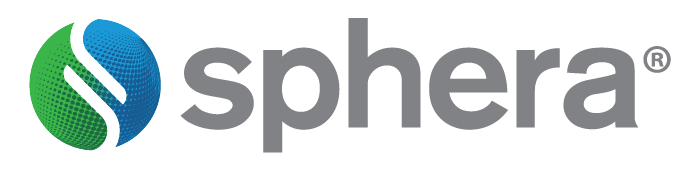 [S. Pauliuk, « IEooc Methods1 Lecture1: Material and energy flow analysis », https://www.youtube.com/watch?v=wK_02bGTh1E]
5
[Speaker Notes: Pauliuk : 
Pour ne parler que du concept de MFA, les exercices d’aujourd’hui ne parleront que d’un flux pour simplifier les calculs et seront donc du MFA monocritère.Le MFA multicritère décrit les flux des différentes matières/susbstances/énergies entre chaque processus et ajoute une dimension à chaque calcul (i.e., les scalaires sont remplacés par des vecteurs, les vecteurs sont remplacés par des matrices, etc.)L’unité en exemple de l’ACV est « kilos de CO2 », avec en sous-entendu, « kilos de CO2 par unité fonctionnelle » => MFA représente des flux donc l’unité est toujours « … par unité de temps ».
GaBi : ses concurrents sont OpenLCA (même démarche qui démarre par une modélisation des flux) et SimaPro (qui ne modélise pas les flux)Dans le futur, il se pourrait que PSC utilise GaBi pour son TP de fabrication de porte-clés, puis qu’EIE utilise aussi GaBi pour un futur TP sur le MFA.]
Structure d’une MFA
Frontière du systèmeMontre quels processus appartiennent au système étudié. Le système doit être précisé dans l’espace et le temps.
FluxTransport de produits matériels ou d’énergie à travers le système.
Frontière du système : Elément chimique x, pays y, année z
Processus avec nombre, stock interneet changement du stock
Elément d’un système dans lequel la matière ou l’énergieest transformée, stockée ou distribuée.Un flux connecte toujours soit deux processus, soit un processus à l’environnement. Il est mesuré sur un intervalle de temps [t1, t2].
0 (zéro) représente l’extérieur du système.
2
3
1
3
StockEntreposage de matière, produits ou énergie. Il est mesuré à une date t précise.
[S. Pauliuk, « IEooc Methods1 Lecture1: Material and energy flow analysis », https://www.youtube.com/watch?v=wK_02bGTh1E]
6
Variables et paramètres du système
Frontière du système : Elément chimique x, pays y, année z
Variables du système = stocks + variations de stocks + flux
stocks : S1, S3
variation des stocks (ajout net aux stocks) : ΔS1, ΔS3
flux : F01, F12, F20, F23, F31, F30  où le processus 0 est l’extérieur du système

Paramètre = valeur additionnelle qui couple différentes variables par des équations, p.e. :
F23	= k.F12 (par ex., k est le taux de non-qualité)
ΔS1	= 0.15.F12
ΔS3	= 0
2
1
3
[S. Pauliuk, « IEooc Methods1 Lecture1: Material and energy flow analysis », https://www.youtube.com/watch?v=wK_02bGTh1E]
7
[Speaker Notes: J’ai ajouté (en projetant ce slide sur le tableau) F01, F12, F20, F23, F30, F31, S1, deltaS1, S3 et deltaS3.
Comme j’avais déjà parlé qu’on ferait l’hypothèse que les delta_stocks seraient supposés nuls, on m’a demandé pourquoi il y a l’avant-dernière puce (et j’ai répondu que j’étais en train de mélanger 2 choses incompatibles).]
Exemple de MFA correctement définie mais non quantifiée
Frontière du système : cadmium, EU28, 2014
F02
2 Production
3 Utilisation
F23
ΔS3
F12
S3
1 Mine
F34
ΔS1
F35
F42
S1
4 Gestion des déchets
5 Stock obsolète
ΔS4
ΔS5
S4
S5
F40
[S. Pauliuk, « IEooc Methods1 Lecture1: Material and energy flow analysis », https://www.youtube.com/watch?v=wK_02bGTh1E]
8
[Speaker Notes: J’ai repris tel quel, mais c’est choquant de voir que le seul endroit où il n’y a pas de stock est ce dont on parle le plus à nos élèves (stocks de matières premières/produits semi-finis/produits finis, ainsi qu’en-cours de production).]
Erreurs habituelles
MAUVAIS
BON
Phosphore, 2015
Phosphore, 2015, Région x
La MFA de gauche est ambigüe car :
Séparation des flux entre les processus 1, 2 et 3 pas claire. On ne voit pas à quoi le flux B se réfère.
Le stock en bas à droite n’appartient pas un processus et il n’a pas de nom.
La variation du stock ΔS3 manque.
La zone géographique manque.
Pas de nom du flux entre le processus 2  et le stock sans nom.
1
2
1
2
A
B
C
A
B12
C
B13
E
D
3
D
3
4
ΔS3
ΔS4
S3
S3
S4
?
[S. Pauliuk, « IEooc Methods1 Lecture1: Material and energy flow analysis », https://www.youtube.com/watch?v=wK_02bGTh1E]
9
[Speaker Notes: 1/ Discuter avec les élèves de ce qui ne va pas en comparant avec le transparent précédent AVANT de montrer le texte suivant :
Séparation des flux entre les processus 1, 2 et 3 pas claire. On ne voit pas à quoi le flux B se réfère.
Le stock en bas à droite n’appartient pas un processus et il n’a pas de nom.
La variation du stock ΔS3 manque.
La zone géographique manque.
Pas de nom du flux entre le processus 2  et le stock sans nom.
(Les 4GI2 ont presque tout trouvé )
2/ Une fois le texte affiché, laisser les élèves refaire la figure AVANT de montrer la figure de droite.]
Conservation/équilibre des flux / Loi des nœuds (1/2)
« Rien ne se perd, rien ne se créé, tout se transforme » [Lavoisier]

Premier principe de la thermodynamique : Conservation de l’énergie
 Au cours d'une transformation quelconque d'un système fermé, la variation de son énergie est égale à la quantité d'énergie échangée avec le milieu extérieur, par transfert thermique (chaleur) et transfert mécanique (travail).
=> On ne peut y produire ni détruire de l’énergie, mais uniquement la transformer


Pour MEFA : A chaque nœud/processus du graphe/système,	∑ entrées   =	∑ sorties  +  Δstock

Rappel : Vous avez probablement déjà fait ça dans GI-3-PLO :
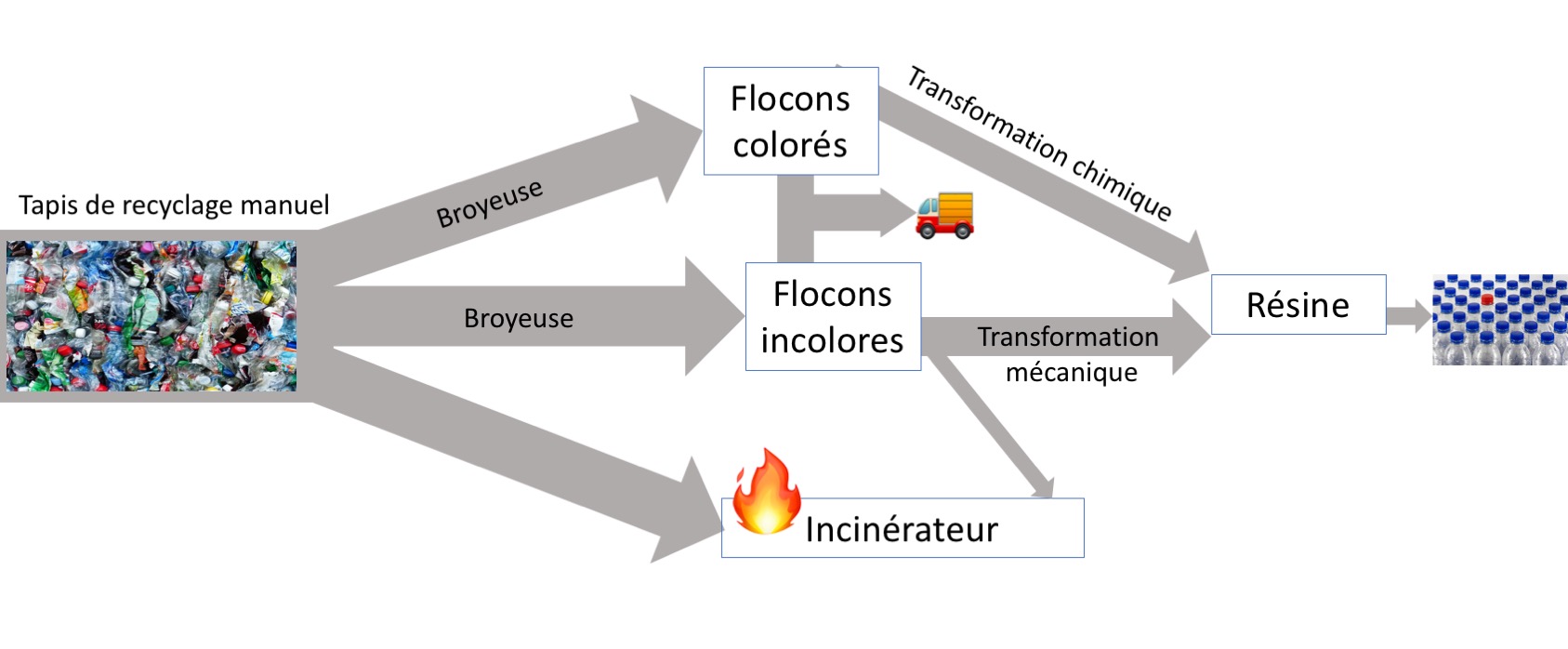 [Wikipedia, « Premier principe de la thermodynamique », https://fr.wikipedia.org/wiki/Premier_principe_de_la_thermodynamique]
10
[Speaker Notes: Le titre donne 3 noms pour la même chose.

Remarque sur l’équation : Pauliuk insiste de représenter le stock du processus N à l’intérieur du processus N, alors que ces équation (dont celle-ci) montrent que le stock du processus N est à l’EXTERIEUR de ce processus N (ce qui me semble le plus logique, mais enfin voilà quoi….)

Il se peut que quelques ex-3GI n’aient pas fais l’exercice du cours PLO illustré par cette image, mais elle devrait rappeler des souvenirs à la majorité des élèves.]
Conservation/équilibre des flux / Loi des nœuds (2/2)
Pour les masses, énergies et parfois les valeurs monétaires :
Σ entrées - Σ sorties = Δstock
(ici, « sorties » n’inclut pas le stock)

Processus 1 :	F01  +	F31  -	F12	=  ΔS1
Processus 2 :	F12  -	F23  -	F20	=  0		(car S2 n’existe pas)
Processus 3 :	F23  -	F31  -	F30	=  ΔS3
Système :	F01  -	F20  -	F30	=  ΔS1 + ΔS3


Pour que le système soit totalement quantifié :
#variables	=	#équations d’équilibre
	+	#paramètres
	+	#mesures
Frontière du système : Elément chimique x, pays y, année z
2
1
3
[S. Pauliuk, « IEooc Methods1 Lecture1: Material and energy flow analysis », https://www.youtube.com/watch?v=wK_02bGTh1E]
11
[Speaker Notes: Pauliuk distingue #paramètres et #mesures, mais il me semble que, dans la vraie vie, les paramètres sont eux-aussi obtenus par mesure. En fait, #mesures signifie pour lui « mesures de flux » (par ex., en kg/an) alors que #paramètres voudrait dire « mesure de taux » (d’efficacité ou de recyclage) donc en %.]
Hypothèse de régime permanent
Hypothèse de régime permanent
	=>	ΔS = 0
	et	S non calculés car ignorés
		
	Justification :	Soit on considère les flux sur une longue période (par ex., un an) sans tendance
			Soit on considère les flux d’un même mois de deux années successives sans tendance


(Pour retirer cette hypothèse, on peut considérer le temps discret comme dans le calcul des besoins d’un MRP.)
12
[Speaker Notes: Il me semble important d’insister sur la justification de cette hypothèse de régime permanent.

Source IEooc_Methods1_Exercise1 (sujet) et IEooc_Methods1_Exercise1_Solution (pdf) (correction) de https://www.industrialecology.uni-freiburg.de/teaching.aspx]
Indicateur de performance
Le principal avantage d’une définition explicite du système estla définition claire et non ambigüe des indicateurs de performance.

Si efficacité η = sortie utile / total des entrées, alors :

Processus 2 :	 η2 = F20 / F12
Processus 1 :	 η2 = F12 / F01 OU η2 = F12 / (F01 + F31)	   (A vous de choisir)
Système :		 ηs = F20 / F01

Intensité des émissions/déchets	= déchets / sortie utile
OU			= déchets / total des entrées
(A vous de choisir. L’exercice 1 montre l’intérêt de cette explicitation.)
Frontière du système : Elément chimique x, pays y, année z
2
1
3
[S. Pauliuk, « IEooc Methods1 Lecture1: Material and energy flow analysis », https://www.youtube.com/watch?v=wK_02bGTh1E]
13
Exo1 : Définir et localiser des indicateurs dans la définition d’un système (question 1/2)
But :	Etablir une définition de système pour affecter des données numériques fournies sous forme textuelle.Définir et calculer des indicateurs basés sur la définition du système

Problème : Le problème ci-dessous concerne les flux d’énergies de différentes formes (lumière du soleil, électricité) d’une installation photovoltaïque (PV).

Supposez que les informations suivantes proviennent du manuel technique du parc PV, qui est disponible sur la page d’accueil de l’opérateur de l’installation :
« Le parc solaire est construit avec des cellules PV ayant une efficacité moyenne de conversion de 17%.Il est équipé de convertisseurs DC/AC avec un taux de perte de 2%, résultant en une efficacité globale de conversion de 16,7%. Avec des pertes additionnelles de réseau et de transformation de 8%, l’efficacité du système est de 15,3% »

Un article sur le site PV dans le journal local, qui est basé sur les informations de l’opérateur, fournit les informations suivantes :
« Avec une efficacité globale de conversion de 16,7%, le parc solaire A surpasse clairement les autresparcs de la région. Les consommateurs d’électricité se réjouissent que l’efficacité du système du réseau d’énergie renouvelable est maintenant de plus de 15%. »
[S. Pauliuk, «  IEooc_Methods1_Exercise1: Exercise: Locating data in a system definition and indicator development »,https://www.teaching.industrialecology.uni-freiburg.de/Content/IEooc_Methods1_Exercise1_Indicator_Definition.pdf]
14
[Speaker Notes: Source IEooc_Methods1_Exercise1 (sujet) et IEooc_Methods1_Exercise1_Solution (pdf) (correction) de https://www.industrialecology.uni-freiburg.de/teaching.aspx]
Exo1 : Définir et localiser des indicateurs dans la définition d’un système (question 2/2)
Clairement, la citation de l’article de journal contient moins d’information quantitative que le rapport technique. De l’information a été perdue en simplifiant la description. En particulier, la signification exacte d’« efficacité globale de conversion » et « efficacité du système » n’est pas claire car il n’y a pas de définitions fournies (ce qui ne peut pas être attendu d’un journal).
Le rapport technique précédemment cité ne fournit pas de définitions claires non plus, mais le texte et les nombres fournis sous-entendent clairement que l’« efficacité globale de conversion » doit être le ratio de l’électricité fournie au réseau et de la lumière solaire. Elle peut être calculée par (1-0,02)*0,17. Cette compréhension de la signification de l’indicateur est perdue dans l’article de journal.

En fournissant des définitions explicites des indicateurs d’efficacité et en les utilisant de façon cohérente, des ambigüités peuvent être retirées. Pour formaliser la connaissance fournie dans le rapport technique, il vous ait demandé une définition explicite pour définir et quantifier les indicateurs de ce cas en répondant à ces questions :

Questions :
Dessiner une MEFA décrivant la situation.
Définir les variables du système.
Définir et calculer les indicateurs d’efficacité du texte ci-dessus et trouver des noms plus descriptifs pour les différentes efficacités.
[S. Pauliuk, «  IEooc_Methods1_Exercise1: Exercise: Locating data in a system definition and indicator development »,https://www.teaching.industrialecology.uni-freiburg.de/Content/IEooc_Methods1_Exercise1_Indicator_Definition.pdf]
15
[Speaker Notes: Source IEooc_Methods1_Exercise1 (sujet) et IEooc_Methods1_Exercise1_Solution (pdf) (correction) de https://www.industrialecology.uni-freiburg.de/teaching.aspx]
Exo1 : Définir et localiser des indicateurs dans la définition d’un système (solution)
Définition du système :  Fourniture d’électricité, Parc solaire A, Flux d’énergie, Année ??
E0 (lumièredu soleil)
Cellules PV
Convertisseur DC/AC
Réseau
Consommateur
E1 (électricité)
E2 (électricité)
E3 (électricité)
E0’’’’ (chaleur)
E0’ (pertes des cellules)
E0’’ (pertes du convertisseur)
E0’’’ (pertes du réseau)
?
[S. Pauliuk, «  IEooc_Methods1_Exercise1: Exercise: Locating data in a system definition and indicator development »,https://www.teaching.industrialecology.uni-freiburg.de/Content/IEooc_Methods1_Exercise1_Indicator_Definition_Solution.pdf]
16
[Speaker Notes: Source IEooc_Methods1_Exercise1 (sujet) et IEooc_Methods1_Exercise1_Solution (pdf) (correction) de https://www.industrialecology.uni-freiburg.de/teaching.aspx

Remarque : Pas de stock car l’électricité se stocke très mal (donc pas besoin d’invoquer l’hypothèse de régime permanent, l’énergie est juste perdue.)]
Exo2 : Résolution algébrique d’une MFA à la main (question)
Matériel x, pays y, année z
1Prod.
2Conso.
F01
ΔS1
F12
ΔS2
F20
8 variables : 4 flux (F01, F12, F21 et F20) + 2 stocks (S1 et S2) + 2 variations de stock (ΔS1 et ΔS2)
=
2 paramètres : Entrée M (mesurée) := F01 et taux de recyclage α (paramètre) := F21 / F12
+
2 équations de conservation du flux (un par processus)
+
2*2 variables de stocks (S1, S2, ΔS1 et ΔS2) ignorées car on considère le modèle stationnaire (≠ dynamique) car on s’intéresse à une année entière (= hypothèse d’absence d’accumulation nette sur un long horizon de temps)

Question : Exprimer chacune des 8 variables uniquement en fonction des 2 paramètres sur le transparent suivant.
Matières 1ères
Transport
Déchets
S1
S2
F21
Recyclage α
[S. Pauliuk, « IEooc Methods2 Lecture1:MFA system models and their analytical and numerical solution », https://youtu.be/562-lBuoF1Q, d’après Daniel B. Müller de NTNU]
17
[Speaker Notes: Pauliuk distingue mesures et paramètres, mais cet exemple montre que c’est la même chose, ou du moins des choses très proches (on doit pouvoir estimer alpha autrement que par mesure, mais ça me semble du doigt mouillé, voire un vœux qui n’a aucune raison de se réaliser).

Rappeler que cette slide est l’équation en rouge de la slide 11.]
Exo2 : Résolution algébrique d’une MFA à la main (solution)
Matériel x, pays y, année z
1Prod.
2Conso.
F01
ΔS1
F12
ΔS2
F20
La réponse est surlignée en rouge :

Hypo. régime stationnaire :	S1 = ? et S2 = ?? (pas forcément 0) et ΔS1 = ΔS2 = 0

Définition de D :	F01 = M

Equil. flux du processus 1 :	F01 + F21 = F12 <=> D + α.F12 = F12 <=> F12 = M/(1-α)

Equil. flux du processus 2 :	F12 = F20 + F21 <=> F12 = F20 + F21 <=> F12 = F20 + α.F12 <=> F20 = (1-α).F12 = (1-α).M/(1-α) = M
(Méthode plus rapide pour trouver F20 : Equil. flux du système entier dans les pointillés : F01 = F20 = M)

Définition d’α :	F21 = α.F12 = α.M/(1-α)
Matières 1ères
Transport
Déchets
S1
S2
F21
Recyclage α
?
[S. Pauliuk, « IEooc Methods2 Lecture1:MFA system models and their analytical and numerical solution », https://youtu.be/562-lBuoF1Q, d’après Daniel B. Müller de NTNU]
18
Exo3 : Résolution algébrique d’une MFA à la main (question & solution)
Matériel x, pays y, année z
1Prod.
2Conso.
F01
ΔS1
F12
ΔS2
F20
Matières 1ères
Transport
Déchets
S1
S2
F21
Recyclage α
?
[S. Pauliuk, « IEooc Methods2 Lecture1:MFA system models and their analytical and numerical solution », https://youtu.be/562-lBuoF1Q, d’après Daniel B. Müller de NTNU]
19
[Speaker Notes: La vidéo [S. Pauliuk, « IEooc Methods2 Lecture1: MFA system models and their analytical and numerical solution », https://youtu.be/562-lBuoF1Q, d’après Daniel B. Müller de NTNU] parle de ce problème, mais ne le résout pas.
Donc ma réponse peut être FAUSSE, car personne ne l’a vérifiée.]
Exo4 : Résolution numérique d’une MFA dans Excel
Matériel x, pays y, année z
1Prod.
2Conso.
F01
ΔS1
F12
ΔS2
F20
Question 1 : Intuitivement, que pourrait-il se passer si le taux de recyclage α := F21 / F12 est de 100 % ?
Réponse possible : Comme le flux F01 = M rentre et que tout est recyclé, alors : 
F20 = 0 (mais ça contredit que F01 = F20)et
F12 diverge vers ∞
=> Un recyclage parfait forcerait donc à F01 = F20 = 0, ce qui est physiquement impossible, rappel du slide 25 de séance 1 :
Mythe du recyclage ∞ :
Dissipation et entropie : « Dissipation dans l’environnement, contamination et usure des matières dus à des pertes en quantité (sous-produits, pertes de matières physiques) et en qualité (mélange, dégradation). De nouvelles énergies et matières doivent être injectées à chaque boucle de matière circulaire pour surmonter ces pertes dissipatives. » [Corvellec et al., 2021, p. 3]
Exemple : Papier recyclable de 5 à 10 fois car les fibres se brisent à chaque recyclage jusqu’à ne plus pouvoir former une pâte à papier exploitable [recygo].
Matières 1ères
Transport
Déchets
S1
S2
F21
Recyclage α
?
[Corvellec, H, Stowell, A. F. & Johansson, N. (2021) Critiquesof the circular economy, Journal of Industrial Ecology:1-12 (revue de la littérature citant beaucoup de sources)]
[recygo (co-entreprise créée par La Poste et Suez), https://www.recygo.fr/blog/dossier/papier-recycle]
20
[Speaker Notes: La vidéo [S. Pauliuk, « IEooc Methods2 Lecture1: MFA system models and their analytical and numerical solution », https://youtu.be/562-lBuoF1Q, d’après Daniel B. Müller de NTNU] parle de ce problème, mais ne le résout pas.
Donc ma réponse peut être FAUSSE, car personne ne l’a vérifiée.]
Exo4 : Résolution numérique d’une MFA dans Excel
Matériel x, pays y, année z
1Prod.
2Conso.
F01
ΔS1
F12
ΔS2
F20
Question 2 : Intuitivement, que pourrait-il se passer si le taux de recyclage α := F21 / F12 est croissant dans [0% ; 100%[ ?
Réponse possible : Comme on suppose que le paramètre (constant) est F01 = M, alors :
F20 = F01 = M (= prélèvements dans et déchets vers l’environnement constants)
	et
F12 croît de + en + vite (= croissance rapide du flux consommé dans 2). P. ex., si on suppose le temps discret (≠ régime permanent), pour M = 1000 et
α = 50% :
F12 (t0) = 1000 +     0   * 50% = 1000
F12 (t1) = 1000 + 1000 * 50% = 1500
F12 (t2) = 1000 + 1500 * 50% = 1750…
F12 (t9) = 1000 + 1996 * 50% = 1998
F12(tn+1)      = 1000 + α.F12(tn) => La limite L satisfait L = 1000 + α.L  L = 1000 / (1 – α), donc :
L = 1000 / (1 – 0,5) = 2000
Les slides suivantes modélisent cette MFA dans Excel, puis étudient l’impact d’accroître le taux de recyclage α.
Matières 1ères
Transport
Déchets
S1
S2
F21
Recyclage α
?
α = 90% :
F12 (t0) = 1000 +     0   * 90% = 1000
F12 (t1) = 1000 + 1000 * 90% = 1900
F12 (t2) = 1000 + 1900 * 90% = 2710
…
F12 (t9) = 1000 + 1996 * 90% = 6513

L = 1000 / (1 – 0,9) = 10000
21
[Speaker Notes: La vidéo [S. Pauliuk, « IEooc Methods2 Lecture1: MFA system models and their analytical and numerical solution », https://youtu.be/562-lBuoF1Q, d’après Daniel B. Müller de NTNU] parle de ce problème, mais ne le résout pas.
Donc ma réponse peut être FAUSSE, car personne ne l’a vérifiée.

Si il faut meubler, on peut faire remarquer que la suite F12(ti) semble diverger si α > 50% (ce qui n’est pas le cas), et de vérifier si c’est vrai
F12(t0) = 1000
F12(t1) = 1000 + F12(t0)*α = 1000 + 1000α
F12(t2) = 1000 + F12(t1)*α = 1000 + 1000α² + 1000α^3
F12(t3) = 1000 + F12(t2)*α = 1000 + 1000α² + 1000α^3 + 10000α^4
…
F12(tn) = 1000 + 1000α² + 1000α^3 + 10000α^4 + … + 10000α^n = 1000 * sigma(de i=1 à i=n) α^n = (somme des termes de la suite géométrique de raison α) = 1000 * [ 1 - α^(n+1) ] / [ 1-α ]
Ensuite, limite(n -> +∞) F12(tn) = 1000 / (1-α ) car α^(n+1) tend vers zéro du fait que α < 1.]
Exo5 : Résolution numérique d’une MFA dans Excel
Matériel x, pays y, année z
1Prod.
2Conso.
F01
ΔS1
F12
ΔS2
F20
Matières 1ères
Transport
Déchets
S1
S2
F21
Recyclage α
Complétez la matrice A de façon à modéliser le système ci-dessus :
Rappel de la séance précédente :
Entrée M (mesurée) := F01 et
Taux de recyclage α (paramètre) := F21 / F12
?
[S. Pauliuk, « IEooc Methods2 Lecture1: MFA system models and their analytical and numerical solution »,https://youtu.be/562-lBuoF1Q, d’après Daniel B. Müller de NTNU]
22
[Speaker Notes: J’ai été pris par le temps, donc j’ai directement cliqué pour décacher le morceau de matrice A (en précisant que la copie d’écran d’Excel montre ce que je leur demande de trouver) et, à la place, je leur ai expliqué que chaque ligne represente les stocks nuls (en fait, pas nuls mais ignorés), puis les variations de stocks nuls par hypothèse de régime stationnaire, puis la défintion de D, puis l’équilibre du processus 1, puis du processus 2, puis de l’ensemble du système. Ce que j’avais prévu initialement est « On peut laisser chercher qq minutes les élèves le contenu de A en haut à droite en leur disant qu’il ne manque que la définition de D et alpha (2 équations) et l’équilibre des flux de chaque processus (2 équations). Le résultat qu’ils doivent trouver est dans la copie d’écran d’Excel. »

J’ai commencé la démo sur Excel (que les élèves avec un portable ont fait en même temps) en montrant comment fonctionne le calcul sur des matrices dans Excel (ctrl+maj+entrée) en copiant A dans un onglet vide et en l’inversant devant eux.

On passe ensuite au fichier Excel où on peut montrer qu’augmenter alpha (en modifiant la case A5) de 0 à 0,2 (=20%), puis à 0,4, 0,6, etc. en copiant les valeurs des flux dans S15:W19 pour mettre à jour le graphique qui montre que les flux n’évoluent pas linéairement avec alpha.
A la fin, S15:W19 contient (Excel accepte le copier-coller) :
alpha=0	alpha=0,2	alpha=0,4	alpha=0,6	alpha=0,8
987	987	987	987	987
987	1233,75	1645	2467,5	4935
0	246,75	658	1480,5	3948
987	987	987	987	987

JE N’AI PAS EU LE TEMPS DE FAIRE CE QUI SUIT : Si on a le temps : On peut demander aux élèves quoi faire pour étudier les flux pour une consommation fixée de la population (la réponse est qu’il faut déclarer que l’on impose F12=D au lieu de F01=D, ce qui implique de modifier la matrice A en décalant le 1 de H6 vers I6 (et c’est tout : j’aurais aussi décaler le 987 de M16 à M17, mais ça casse un truc qui marche et je ne sais pas pourquoi).]
Exo5 : Rés. num. d’une MFA dans Excel
Matériel x, pays y, année z
1Prod.
2Conso.
F01
ΔS1
F12
ΔS2
F20
Matières 1ères
Transport
Déchets
?
S1
S2
F21
Recyclage α
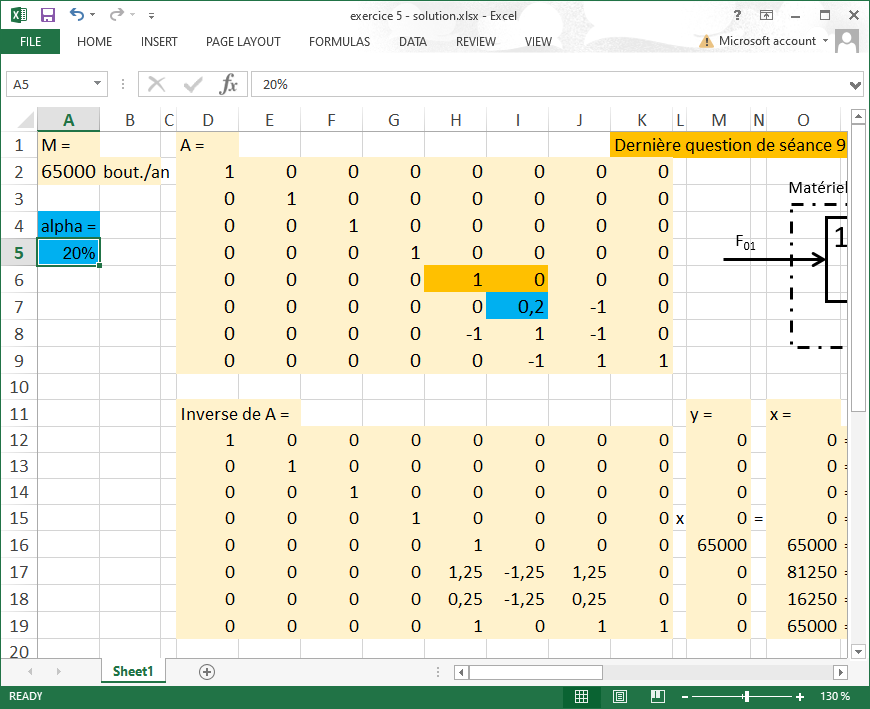 F2 + PRODUITMAT() +Ctrl+Maj+Entrée(Cmd+Maj+Entrée)F2 + MMULT() +Ctrl+Maj+Return(Cmd+Maj+Return)
F2 + INVERSEMAT() + Ctrl+Maj+Entrée(Cmd+Maj+Entrée)F2 + MINVERSE() +Ctrl+Maj+Return(Cmd+Maj+Return)
[S. Pauliuk, « IEooc Methods2 Lecture1: MFA system modelsand their analytical and numerical solution », https://youtu.be/562-lBuoF1Q, d’après Daniel B. Müller de NTNU]
23
[Speaker Notes: J’ai été pris par le temps, donc j’ai directement cliqué pour décacher le morceau de matrice A (en précisant que la copie d’écran d’Excel montre ce que je leur demande de trouver) et, à la place, je leur ai expliqué que chaque ligne represente les stocks nuls (en fait, pas nuls mais ignorés), puis les variations de stocks nuls par hypothèse de régime stationnaire, puis la défintion de D, puis l’équilibre du processus 1, puis du processus 2, puis de l’ensemble du système. Ce que j’avais prévu initialement est « On peut laisser chercher qq minutes les élèves le contenu de A en haut à droite en leur disant qu’il ne manque que la définition de D et alpha (2 équations) et l’équilibre des flux de chaque processus (2 équations). Le résultat qu’ils doivent trouver est dans la copie d’écran d’Excel. »

J’ai commencé la démo sur Excel (que les élèves avec un portable ont fait en même temps) en montrant comment fonctionne le calcul sur des matrices dans Excel (ctrl+maj+entrée) en copiant A dans un onglet vide et en l’inversant devant eux.

On passe ensuite au fichier Excel où on peut montrer qu’augmenter alpha (en modifiant la case A5) de 0 à 0,2 (=20%), puis à 0,4, 0,6, etc. en copiant les valeurs des flux dans S15:W19 pour mettre à jour le graphique qui montre que les flux n’évoluent pas linéairement avec alpha.
A la fin, S15:W19 contient (Excel accepte le copier-coller) :
alpha=0	alpha=0,2	alpha=0,4	alpha=0,6	alpha=0,8
987	987	987	987	987
987	1233,75	1645	2467,5	4935
0	246,75	658	1480,5	3948
987	987	987	987	987

JE N’AI PAS EU LE TEMPS DE FAIRE CE QUI SUIT : Si on a le temps : On peut demander aux élèves quoi faire pour étudier les flux pour une consommation fixée de la population (la réponse est qu’il faut déclarer que l’on impose F12=D au lieu de F01=D, ce qui implique de modifier la matrice A en décalant le 1 de H6 vers I6 (et c’est tout : j’aurais aussi décaler le 987 de M16 à M17, mais ça casse un truc qui marche et je ne sais pas pourquoi).]
Exo5 : Résolution numérique d’une MFA dans Excel
import sympy as sym
#sym.init_printing()
a, b, c = sym.symbols('a b c')
matrix = sym.Matrix([	[1, 0, 0, 0, 0, 0, 0, 0],
					[0, 1, 0, 0, 0, 0, 0, 0],
					[0, 0, 1, 0, 0, 0, 0, 0],
					[0, 0, 0, 1, 0, 0, 0, 0],
					[0, 0, 0, 0, 1, 0, 0, 0],
					[0, 0, 0, 0, 0, a, -1, 0],
					[0, 0, 0, 0, -1, 1,-1, 0],
					[0, 0, 0, 0, 0, -1, 1, 1]])
print( matrix.inv() )
print( sym.simplify(matrix.inv()) )



L’augmentation graduelle du taux de recyclage α demandé à la slide précédente semble confirmer la croissance exponentielle du flux de consommation F12.
L’inversion de la matrice montre A que les gains du recyclage ne sont pas exponentiels, mais inversement proportionnels à α.
24
[Speaker Notes: La seule chose que je vois à dire ici est que les alpha aux dénominateurs expliquent les asymptotes vues numériquement dans Excel.]
Exo5 : Résolution numérique d’une MFA dans Excel (dernière question)
Matériel x, pays y, année z
1Prod.
2Conso.
F01
ΔS1
F12
ΔS2
F20
Matières 1ères
Transport
Déchets
S1
S2
F21
Recyclage α
Dernière question : Modifier la matrice A pour remplacer la contrainte F01 = M par F12 = M et répondez à nouveau auxquestions précédentes afin de voir la baisse linéaire des flux F01 et F20 de/vers l’environnement.
[S. Pauliuk, « IEooc Methods2 Lecture1: MFA system models and their analytical and numerical solution »,https://youtu.be/562-lBuoF1Q, d’après Daniel B. Müller de NTNU]
25
[Speaker Notes: J’ai été pris par le temps, donc j’ai directement cliqué pour décacher le morceau de matrice A (en précisant que la copie d’écran d’Excel montre ce que je leur demande de trouver) et, à la place, je leur ai expliqué que chaque ligne represente les stocks nuls (en fait, pas nuls mais ignorés), puis les variations de stocks nuls par hypothèse de régime stationnaire, puis la défintion de D, puis l’équilibre du processus 1, puis du processus 2, puis de l’ensemble du système. Ce que j’avais prévu initialement est « On peut laisser chercher qq minutes les élèves le contenu de A en haut à droite en leur disant qu’il ne manque que la définition de D et alpha (2 équations) et l’équilibre des flux de chaque processus (2 équations). Le résultat qu’ils doivent trouver est dans la copie d’écran d’Excel. »

J’ai commencé la démo sur Excel (que les élèves avec un portable ont fait en même temps) en montrant comment fonctionne le calcul sur des matrices dans Excel (ctrl+maj+entrée) en copiant A dans un onglet vide et en l’inversant devant eux.

On passe ensuite au fichier Excel où on peut montrer qu’augmenter alpha (en modifiant la case A5) de 0 à 0,2 (=20%), puis à 0,4, 0,6, etc. en copiant les valeurs des flux dans S15:W19 pour mettre à jour le graphique qui montre que les flux n’évoluent pas linéairement avec alpha.
A la fin, S15:W19 contient (Excel accepte le copier-coller) :
alpha=0	alpha=0,2	alpha=0,4	alpha=0,6	alpha=0,8
987	987	987	987	987
987	1233,75	1645	2467,5	4935
0	246,75	658	1480,5	3948
987	987	987	987	987

JE N’AI PAS EU LE TEMPS DE FAIRE CE QUI SUIT : Si on a le temps : On peut demander aux élèves quoi faire pour étudier les flux pour une consommation fixée de la population (la réponse est qu’il faut déclarer que l’on impose F12=D au lieu de F01=D, ce qui implique de modifier la matrice A en décalant le 1 de H6 vers I6 (et c’est tout : j’aurais aussi décaler le 987 de M16 à M17, mais ça casse un truc qui marche et je ne sais pas pourquoi).]
Ecologie industrielle et économie circulaire GI-4-S2-EC-EIE	2024-25
9. Material/energy Flow Analysis (2/2)
26
Objectifs de la séance précédente et aujourd’hui
Comprendre et manipuler les concepts d’une MFA
savoir équilibrer les flux à chaque processus
comprendre qu’une MFA quantifie l’intérêt de circulariser les flux (c.f. Kalundborg et Rebooteille)
s’exercer sur des MFA monoflux et statiquespour observer l’impact rapide d’un taux (de recyclage, d’efficacité…) sur les flux (recyclés, disponibles…)
(Séance 10) savoir manipuler une MFA avec les outils du GI (ici, Recherche Opérationnelle)
connaître des bases de réconciliation de données
Exo. 6 : Remplacer erreur quadratique par erreur absolue et la linéariser
connaître des base d’optimisation bi-objectif
Exo. 7 : Récupérer des émissions de CO2 de la Base Empreinte, puis optimiser et tracer un front de Pareto

Comprendre en quoi MFA et ACV modélisent la même chose de 2 points de vue ≠
ACV	: point de vue produit
MFA	: point de vue système
27
[Speaker Notes: Comme dit dans un autre commentaire, la dernière sous-puce a été une surprise pour moi (Thierry) : Je n’avais d’abord pas pensé à un lien non-linéaire (car je n’y avais pas réfléchi), puis j’ai cru que ce lien était exponentiel, puis la toute dernière slide (Inverse de la matrice A à côté du code Python pour la trouver) m’a montré la relation inversement proportionnelle au taux de recyclage.]
Exemple : Réconcil. de données avec erreur quadratique dans STAN www.stan2web.net/downloads/stan
Matériel x, pays y, année z
1Prod.
2Conso.
F01
ΔS1
F12
ΔS2
F20
Hypothèse :
			Les (variations de) stocks restent nuls et			vous avez mesuré F01 = M = 65’000 et taux recyclage α = 20% :
Matières 1ères
Transport
Déchets
S1
S2
F21
Recyclage α
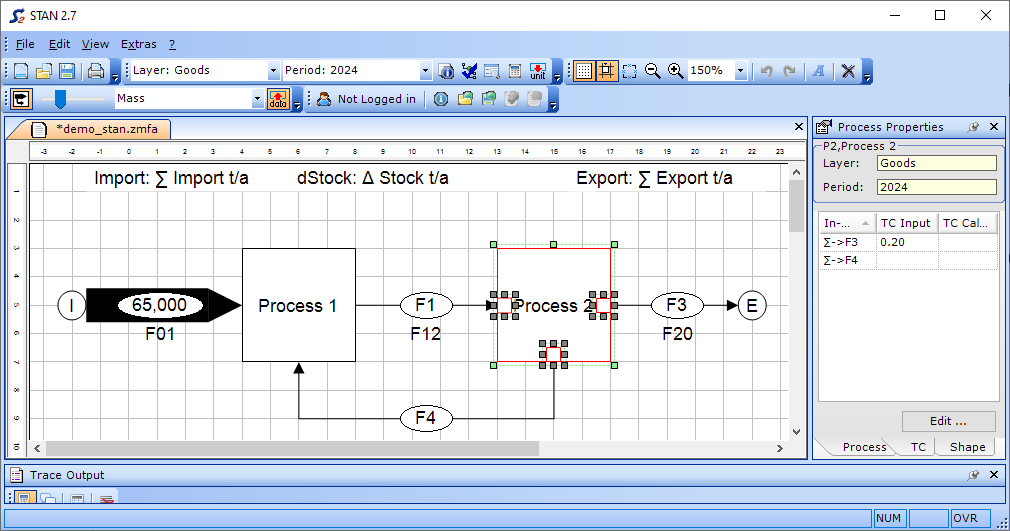 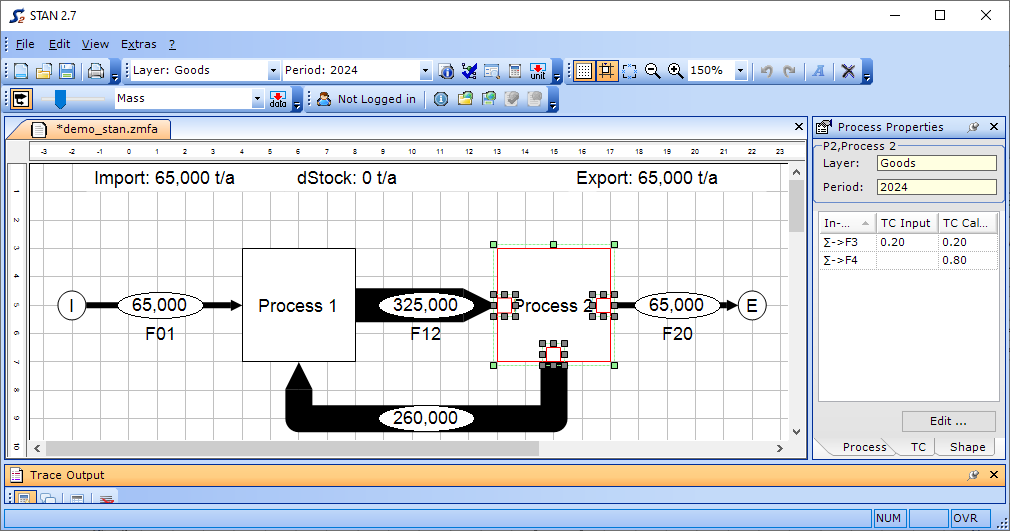 Après calculs :
Diagramme de Sankey :épaisseur proportionnelle au flux
[S. Pauliuk, « IEooc Methods2 Lecture1: MFA system models and their analytical and numerical solution »,https://youtu.be/562-lBuoF1Q, d’après Daniel B. Müller de NTNU]
28
[Speaker Notes: 1	0	0	0	0	0	0	0
0	1	0	0	0	0	0	0
0	0	1	0	0	0	0	0
0	0	0	1	0	0	0	0
0	0	0	0	1	0	0	0
0	0	0	0	0	alpha	-1	0
0	0	0	0	-1	1	-1	0
0	0	0	0	0	-1	1	1]
Cours : Réconciliation de données avec erreur quadratique
variables
paramètres
[S. Narasimhan & C. Jordache (1999) « Data Reconciliation and Gross Error Detection An IntelligentUse of Process Data », p. 8 et p. 13, ISBN : 978-0-88415-255-2]
29
[Speaker Notes: A dire aux élèves :
Changement par rapport à 23-24 : Ajout de la ligne "Ce que vous retenez mais est moins le point ici : C’est un exercice de PLNE" => Les élèves ratent le message sur la réconciliation de données, alors que le remplacement de l'erreur quadratique par une erreur linéaire, puis sa linéarisation n'est que pour justifier la manipulation de la réconciliation de données (mais sans partir de zéro qui prendrait plus de temps).
Rappel du modèle de la dernière fois => sa matrice d’équilibre des flux A correspond aux gk(xi,uj) QU’IL NE FAUT PAS TOUCHER DANS EXO6.
Expliquer comment linéariser
Slide manquante : Min |V| s.t. V in R  Min Z s.t. Z ≥ V, Z ≥ -V, V in R, Z in R+
Faire remarquer qu’il faut le faire pour chaque ligne de A (donc Z a 8 lignes, et la slide suivante a 2 colonnes de 8 lignes pour modéliser les contraintes de linéarisation)
Rappeler que l’objectif est de corriger des erreurs de mesure par un modèle (l’exercice de linéarisation n’est qu’une traduction d’un modèle dans le langage RO le plus souvent utilisé en GI).]
Exo6 : Réconciliation de données avec erreur absolue (modèle à linéariser)
?
Seule différence par rapport à la slide précédente
?
?
30
[Speaker Notes: Il faut retirer A5 des variables de décision (sinon, problème quadratique), d’où le commentaire en bas de slide qui dit de l’optimiser à la main.]
Exo6 : Réconciliation de données avec erreur absolue (modèle à linéariser)
?
Seule différence par rapport à la slide précédente
?
?
31
[Speaker Notes: Il faut retirer A5 des variables de décision (sinon, problème quadratique), d’où le commentaire en bas de slide qui dit de l’optimiser à la main.]
Exo7 : Transformer les flux d’exo6.xls en optimisation bi-objectif
Matériel x, pays y, année z
1Prod.
2Conso.
F01
ΔS1
F12
ΔS2
F20
But : Front de Pareto sur lequel le décideur choisit le point ayant le compromis €/CO2 lui semblant le + intéressant.
!!! Multiplier les flux par des taux => € / CO2 constant => ajout du choix de la taille des camions pour que les 2 objectifs soient en conflit !!!

Etapes :
Repartez d’exo6.xlsx de Moodle
Dans A2, remplacer 65’000 bouteilles/an par 1’000’000 (objectif de Rebooteille)
Dans le Solveur, (i) retirer A5 des variables de décision (sinon, problème quadratique comme précédemment), (ii) remplacer « GRG non linéaire » par « Simplexe PL » et (iii) contraignez F12=A2 (≠Rebooteille, mais front + facile à avoir)
Données :
Distances : F12 = A/R St Priest-Lyon = 2*15 km et F21 = (A/R Saint Priest-Chabeuil)*2 = 444 km (« *2 » pour approximer l’A/R Saint Priest-brasserie ou Chabreuil-brasserie-Saint Priest)
Camions :
« Transport en camion 7,5t (3t) France (dont parc, utilisation et infrastructure) (100%) [tkm], FR »
« Transport en camion 34-40t (25t) France (dont parc, utilisation et infrastructure) (100%) [tkm], FR »
Matières 1ères
Transport
Déchets
S1
S2
F21
Recyclage α
32
[Speaker Notes: Données :
Distances :
Centre de lavage à Chabeuil (près de Valence)
Entrepôt à Saint Priest (est lyonnais)
Donc distance du flux F12 = 2*(Saint Priest-Lyon) = 2*15 = 30 km[« 2*  » car c’est un aller-retour StPriest-Lyon]
Donc distance du flux F21 = 4*(Saint Priest-Chabeuil) = 4*111 = 444 km[« 4* » car on compte un aller-retour StPriest-Chabeuil plus la même distante pour approximer l’aller retour StPriest-brasserie (voire Chabreuil-brasserie-StPriest)]
CO2 : https://base-empreinte.ademe.fr/donnees/jeu-donnees > Multi-indicateurs > Fret – Routier > Par catégorie > Transport à température ambiante > Flotte moyenne française et on trouve : 
Camion 7,5t : « Transport en camion 7,5t (3t) France (dont parc, utilisation et infrastructure) (100%) [tkm], FR » : 0,145 kg éq. CO2/t*km[« 100% » est le « use rate », mais je n’ai pas trouvé la signification des deux tonnages, donc je suppose que le camion transporte la plus grosse valeur donnée (7,5t ou 40t) car ces valeurs sont aussi celles sur cargopedia ci-dessous]
Camion 40t : « Transport en camion 34-40t (25t) France (dont parc, utilisation et infrastructure) (100%) [tkm], FR » : 0,0479 kg éq. CO2/t*km
Coûts : https://www.cargopedia.fr/calculateur-de-prix-de-transport
Camion 7,5t : 5,28 €/km (à diviser par 10, sinon minimiser le CO2 trouve la même solution que minimiser les €)
Camion 40t  : 6,93 €/km
Poids d’une bouteille : https://brouwland.com/fr/bouteilles/14803-bouteille-de-biere-belge-75-cl-brune-bouchon-boite-12-pcs.html?_gl=1*18kq64w*_up*MQ..*_gs*MQ.. : 560 grammes = 0,56 kg = 0,00056 tonnes]
Exo7 : Transformer les flux d’exo6.xls en optimisation bi-objectif
Matériel x, pays y, année z
1Prod.
2Conso.
F01
ΔS1
F12
ΔS2
F20
Matières 1ères
Transport
Déchets
S1
S2
F21
Recyclage α
33
[Speaker Notes: 7.d) est là aux cas où, mais je doute qu’on en ait le temps (ni que ça ajoute un point au front de Pareto)]
Exo7 : Une solution
?
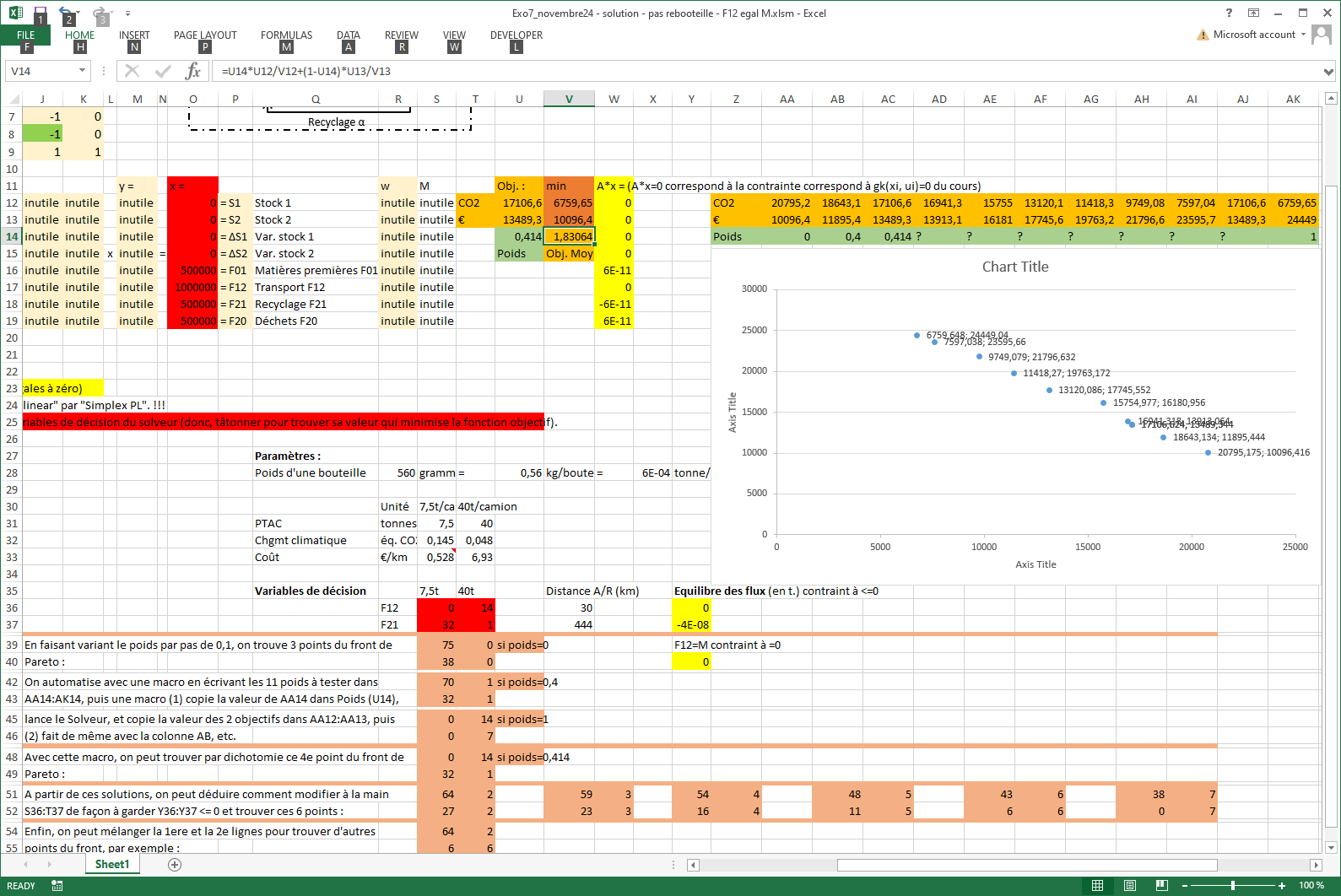 34